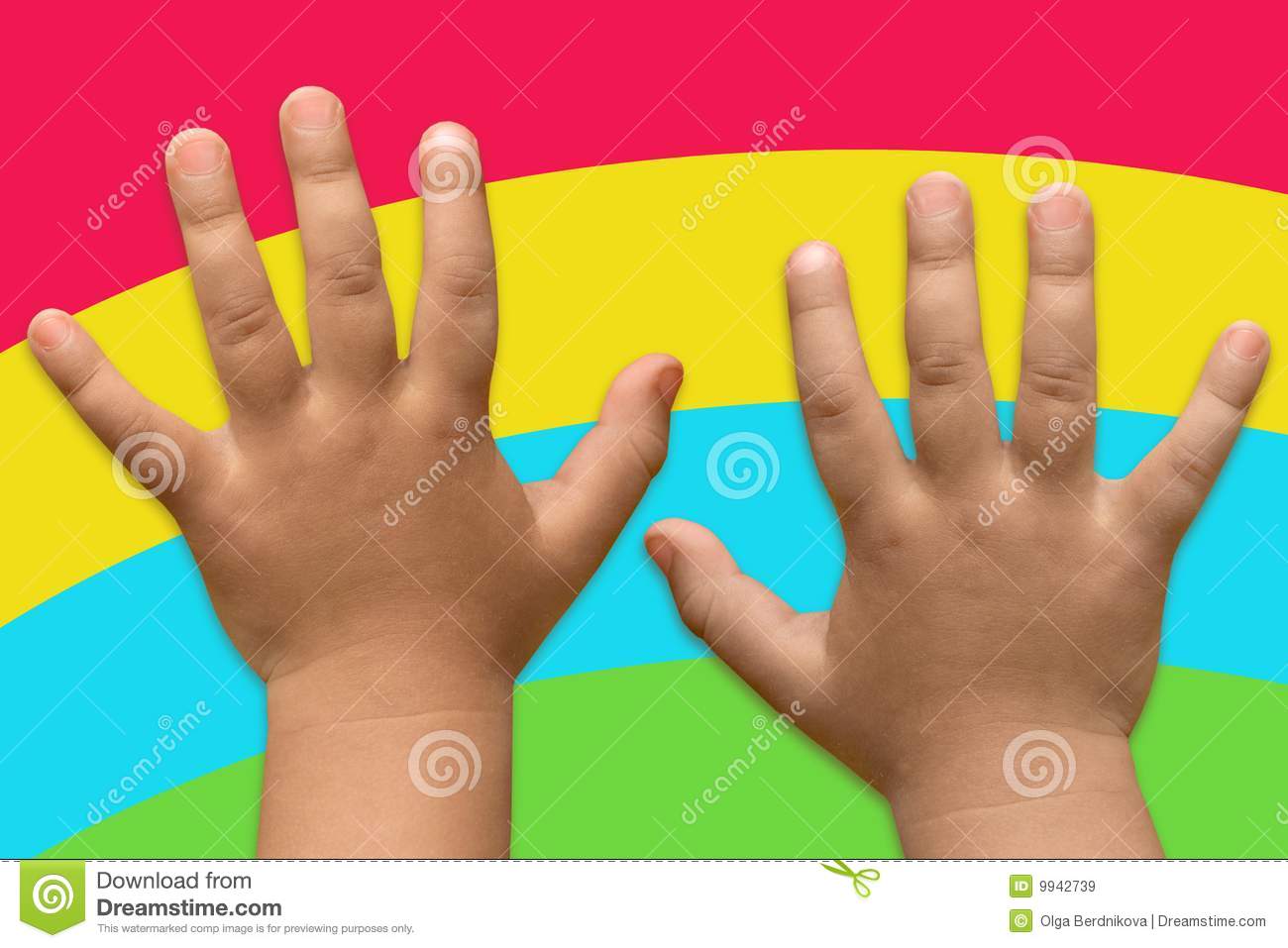 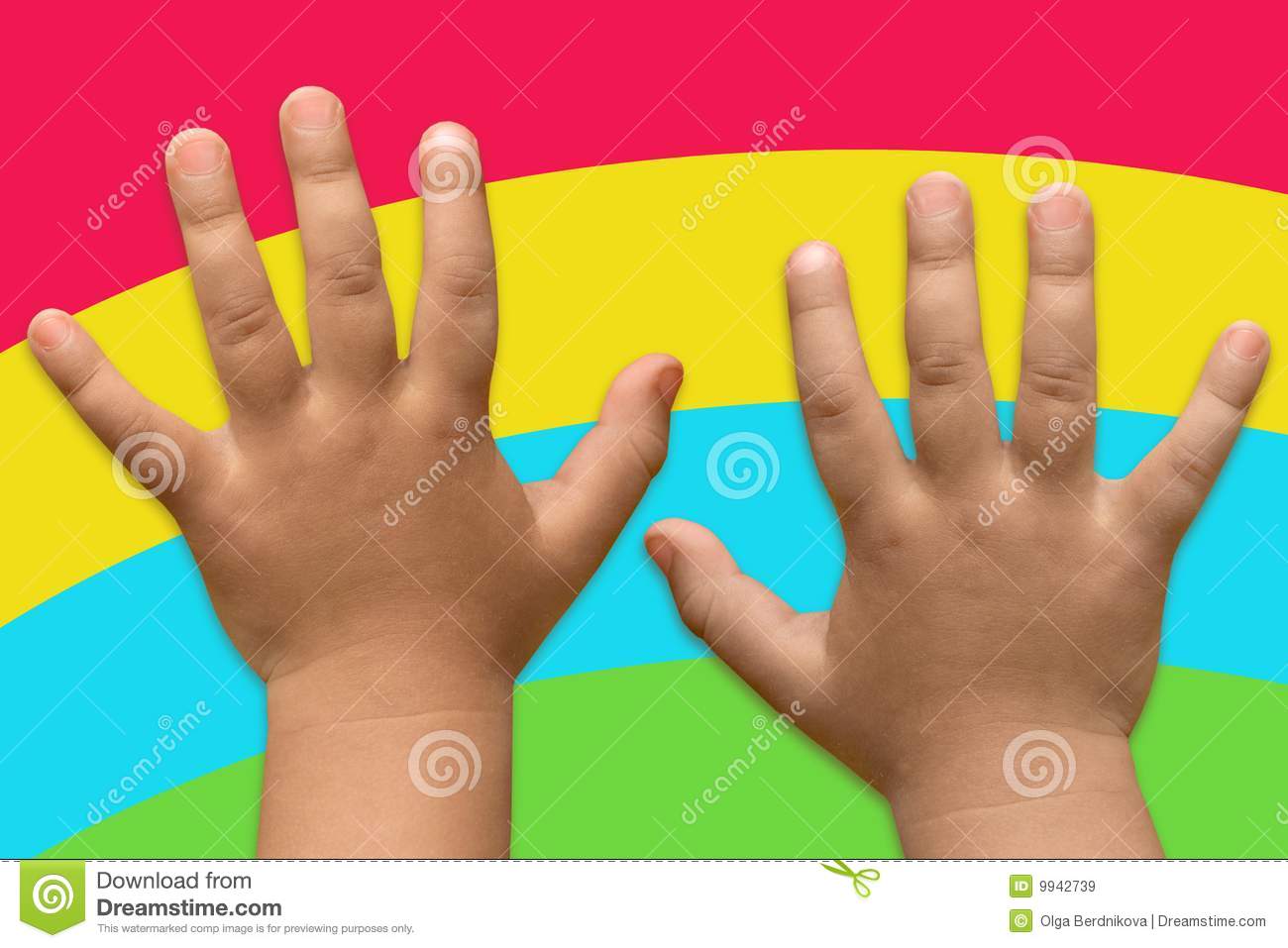 2
1
3
5
6
4